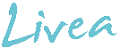 Styrke og kroppsholdning
Uke 4
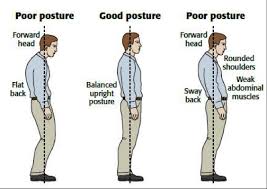 Hvorfor trene styrke?
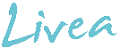 Økt muskelstyrke
Bedre kroppsholdning
Økt forbrenning
Forebyggende for skader og en rekke livsstilsrelaterte sykdommer
”Strammer opp”
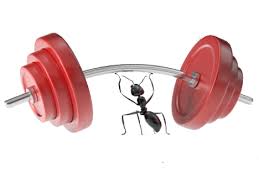 Hvordan trene styrke?
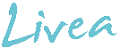 Tung belastning
Få repetisjoner
2-3 ganger i uken
Flerleddsøvelser
Tenk progresjon!
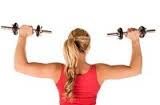 Kroppsholdning
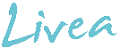 Tyngdekraften virker mot oss
Feilstillinger
Styrketrening er viktig for kroppsholdningen
Trene seg sterk i feilposisjon
Kroppens loddlinje
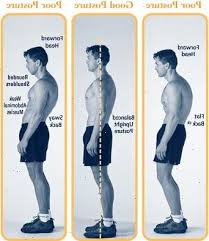 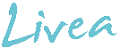 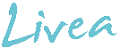 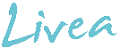 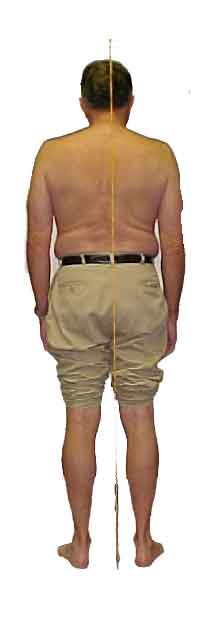 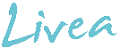 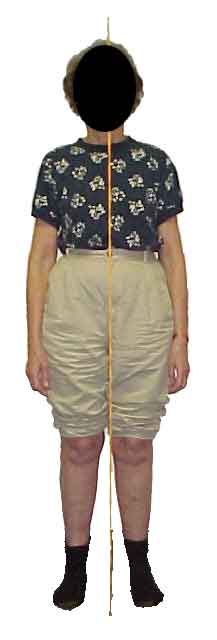 Potensielle feilstillinger
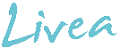 Skulder-kne-hofte….loddlinje?
Svai i ryggen?
Sett forfra- håndbak eller tommel?
Ørene over eller foran skuldre?
Ukens utfordring
Prøv en ny vri på tilbereding av grønnsaker – legg ut bilde 